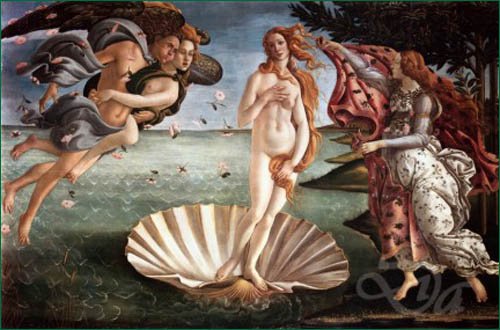 PART 1B
The Female Reproductive System - ANATOMY
Female Reproductive System
Ovaries (female gonads)
Produces ova / ovum (oogenesis) which are 20x larger than sperm head and filled with nutrient rich cytoplasm

Suspended in abdominal cavity

Left and right alternate ovum production month to month
Ovaries contain follicles: site where the ovum matures and then is released. (ovulation)
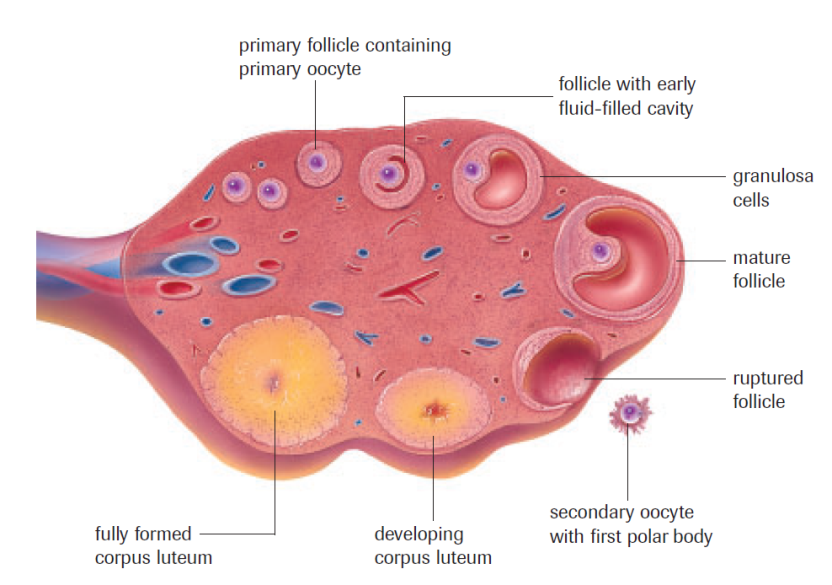 Female Reproductive System
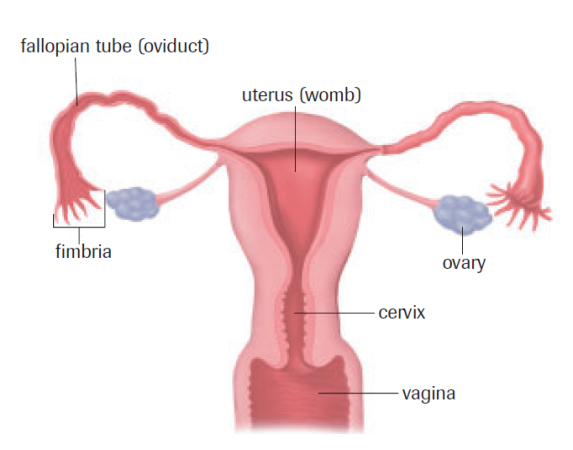 endometrium
Female Reproductive System
Uterus: Hollow organ, protects and nourishes a developing fetus

Endometrium: lining of the uterus, rich in blood vessels and provides nutrients for the developing fetus (site of egg implantation)

Cervix: muscular band that connects the uterus to the vagina

Vagina: sperm entrance, muscular birth canal and exit for menstrual flow

Fallopian tube (oviduct): pathway for ova to uterus, usually the site of fertilization
Female Reproductive System
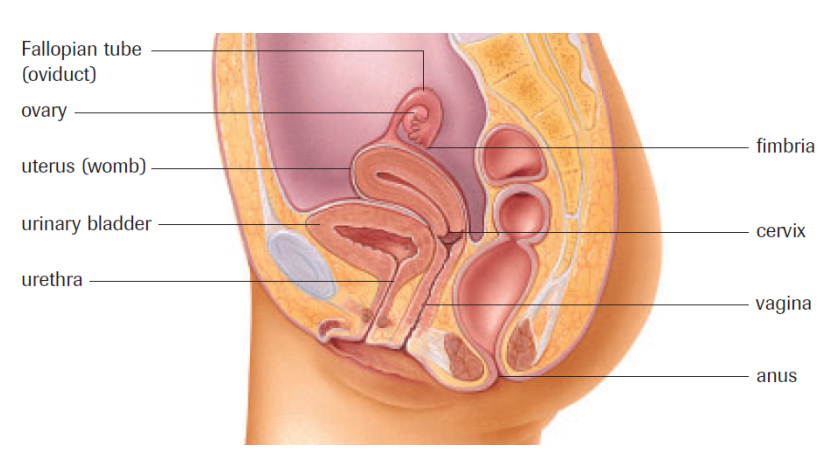 Not parts of reproductive system
Tubal Ligation “Tubes Tied”
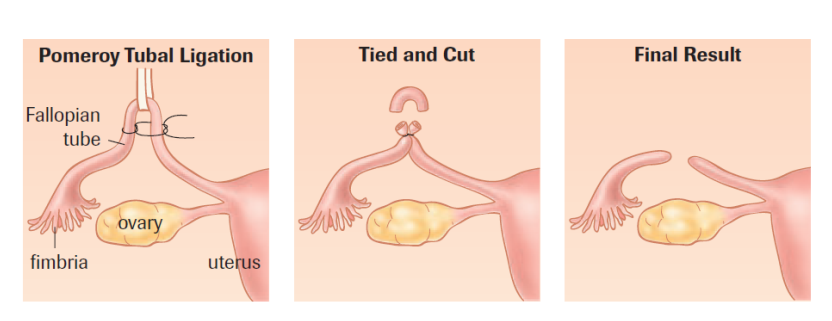 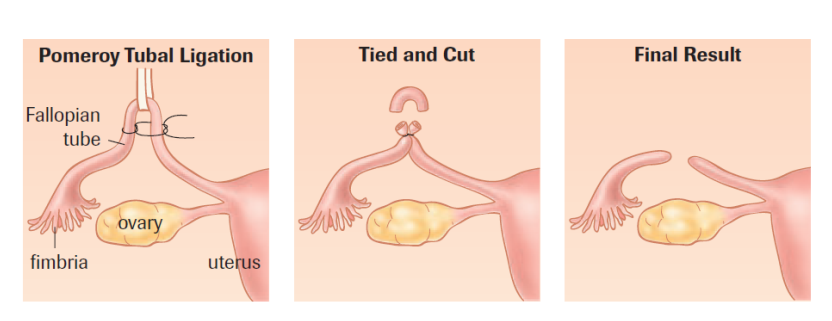 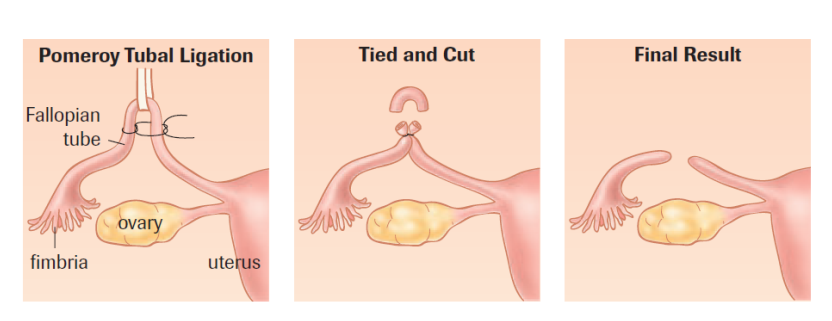 Practice
Label Female Reproductive System Handouts
Draw from memory (self test)
Male & Female Anatomy Quiz Thurs. Oct. 11
pg. 529 # 5, 6
Read Section 16.1 & 16.2 (focus on hormones)